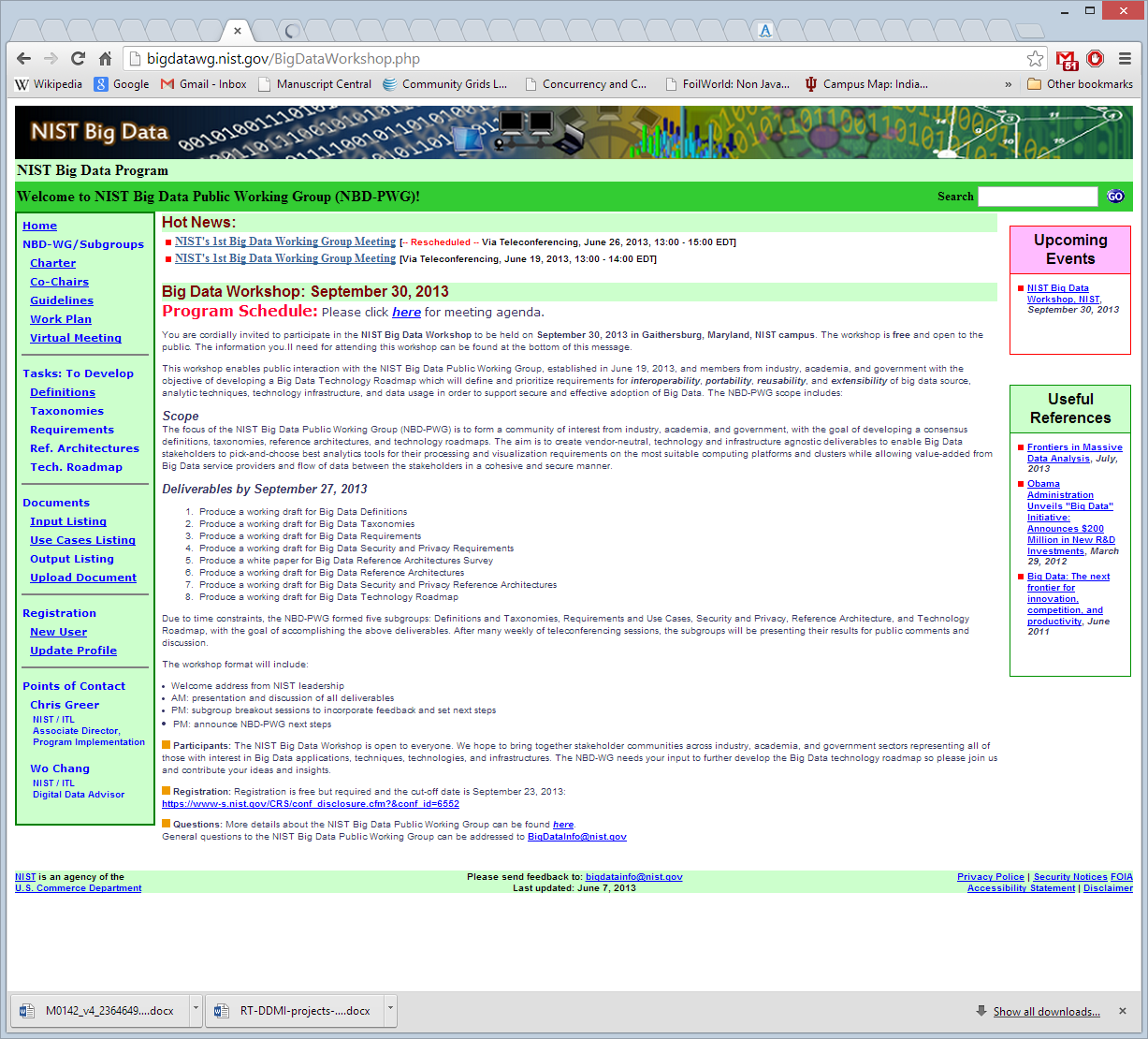 Current NIST Definition
NIST Big data consists of advanced techniques that harness independent resources for building scalable data systems when the characteristics of the datasets require new architectures for efficient storage, manipulation, and analysis.
Big  data  is  where  the  data  volume,  acquisition  velocity,  or  data  representation  limits  the  ability  to  perform  effective   analysis  using  traditional  relational  approaches  or  requires   the  use  of  significant  horizontal  scaling (more nodes)  for  efficient   processing
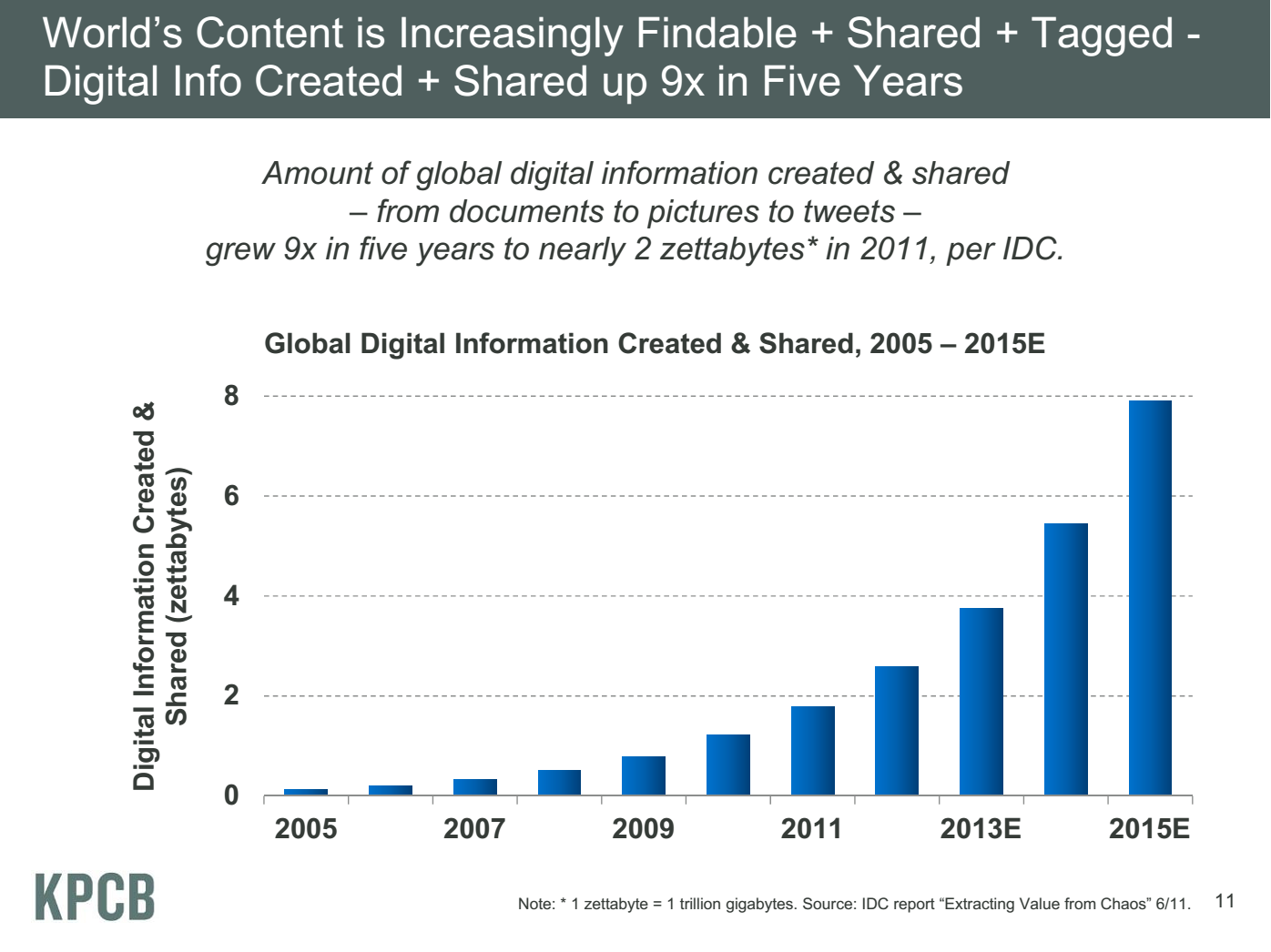 Slightly faster than Moore’s law
Zettabyte = 1 million Petabytes
IP Traffic ~ 1 Zettabyte per year in 2015
Meeker/Wu May 29 2013 Internet Trends D11 Conference
3
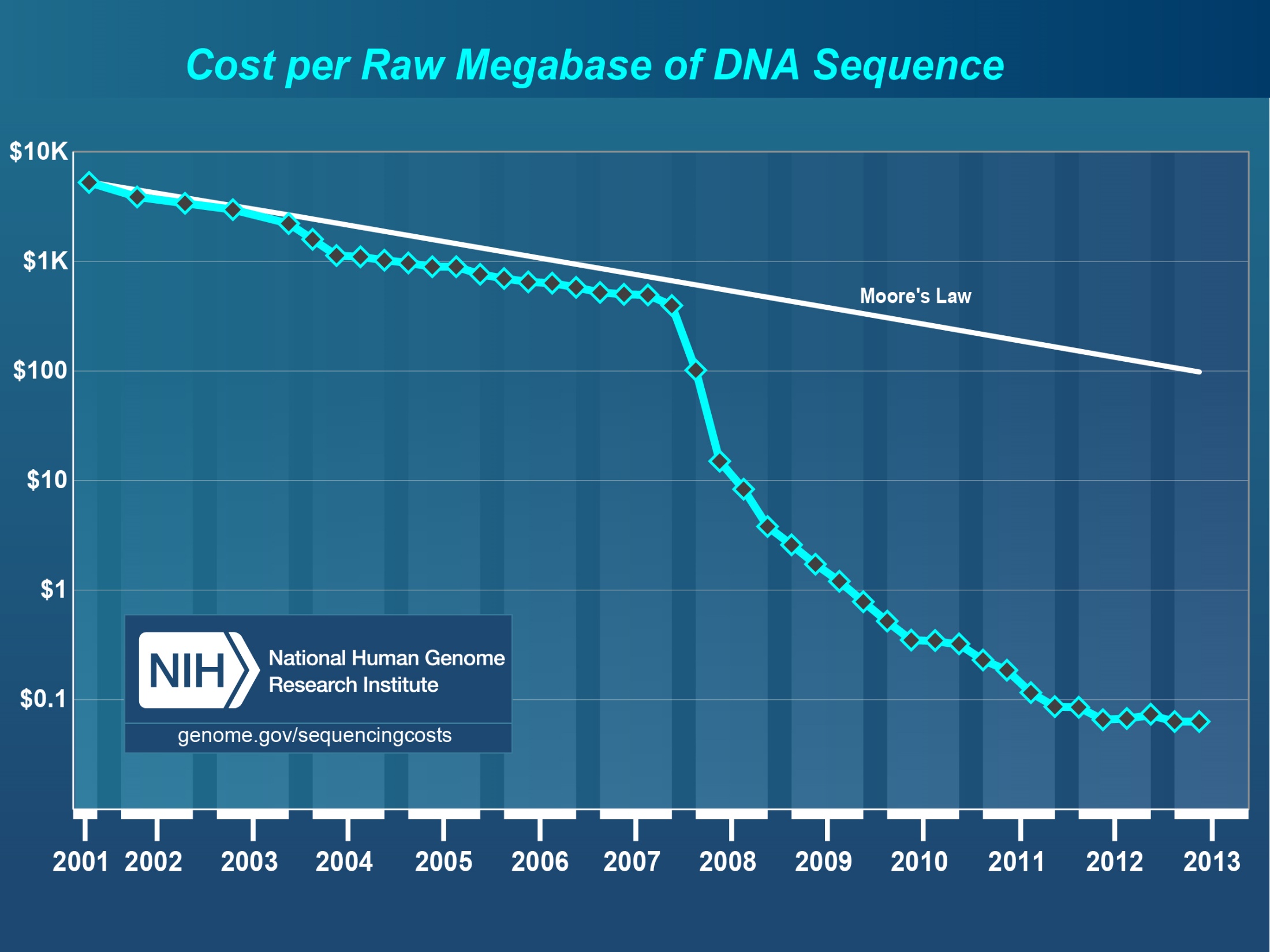 Why need cost effective 
Computing!
Full Personal Genomics: 3 petabytes per day
Faster than Moore’s Law
Slower?
4
http://www.genome.gov/sequencingcosts/
Some Data sizes
~40 109 Web pages at ~300 kilobytes each = ~10 Petabytes
Earth and Polar Observation several petabytes per year
Large Hadron Collider 15 PBs/ year (300K cores 24 by 7)
Radiology 69 PBs per year 
imagery common source of big data from medical/scientific instruments; surveillance devices; Facebook uploading 500M a day; synchrotron light sources
Square Kilometer Array Telescope will be 100 terabits/second (~400 exabytes/year); currently astronomy has ~100TB in a large collection; petabytes total
Internet of Things: 25-50 Billion devices on Internet 2020
Exascale simulation data dumps – terabytes/second
Deep Learning to train self driving car; 100 million megapixel images ~ 100 terabytes
5
NIST Big data Taxonomy Philosophy
“Big Data” and “Data Science” are currently composites of many concepts. To better identify those terms, we first addressed the individual concepts needed in this disruptive field. Then we came back to clarify the two over-arching buzzwords to provide clarity on what concepts they encompass.
To keep the topic of data and data systems manageable, we tried to restrict our discussions to what is different now that we have “big data”. 
30 documents studying issue!
Current NIST Definitions
Data Science is extraction of actionable knowledge directly from data through a process of discovery, hypothesis, and analytical hypothesis analysis.
A Data Scientist is a practitioner who has sufficient knowledge of the overlapping regimes of expertise in domain knowledge, analytical skills and programming expertise to manage the end-to-end scientific method process through each stage in the big data lifecycle.
McKinsey Institute on Big Data Jobs
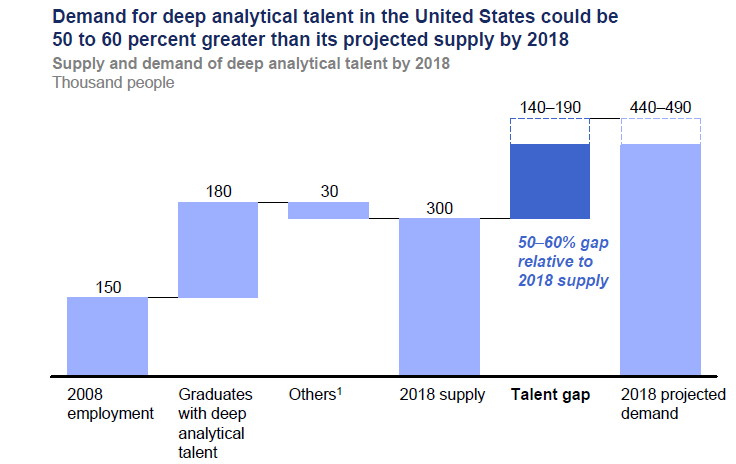 There will be a shortage of talent necessary for organizations to take advantage of big data. By 2018, the United States alone could face a shortage of 140,000 to 190,000 people with deep analytical skills as well as 1.5 million managers and analysts with the know-how to use the analysis of big data to make effective decisions.
http://www.mckinsey.com/mgi/publications/big_data/index.asp.
8
The 4 paradigms of Scientific Research
Theory
Experiment or Observation
E.g. Newton observed apples falling to derive his equations
Simulation of theory or model (Computational Science)
The Fourth Paradigm: Data-driven or Data-Intensive Scientific Discovery (Data Science)
http://research.microsoft.com/en-us/collaboration/fourthparadigm/  A free book
Data (not theory) drives discovery process 
Clear for recommender systems. There are no “Newton’s equations” of user rankings of movies or books but ranking data identifies who is like you and so suggests what you might like
Jobs in data science (category 4) much larger than computational science (category 3)
DIKW Pipeline
(raw) Data  Information  Knowledge  Wisdom, Decisions, Policy, Benefit ….
Big data refers to all stages of pipeline e.g. it includes “Big Benefit”
Analytics at each  stage but especially at Information  Knowledge transformation
Information as a Service (cloud hosted NOSQL or SQL repository) transformed by Software as a Service (Image Processing, Collaborative Filtering ….) gives Knowledge as a Service
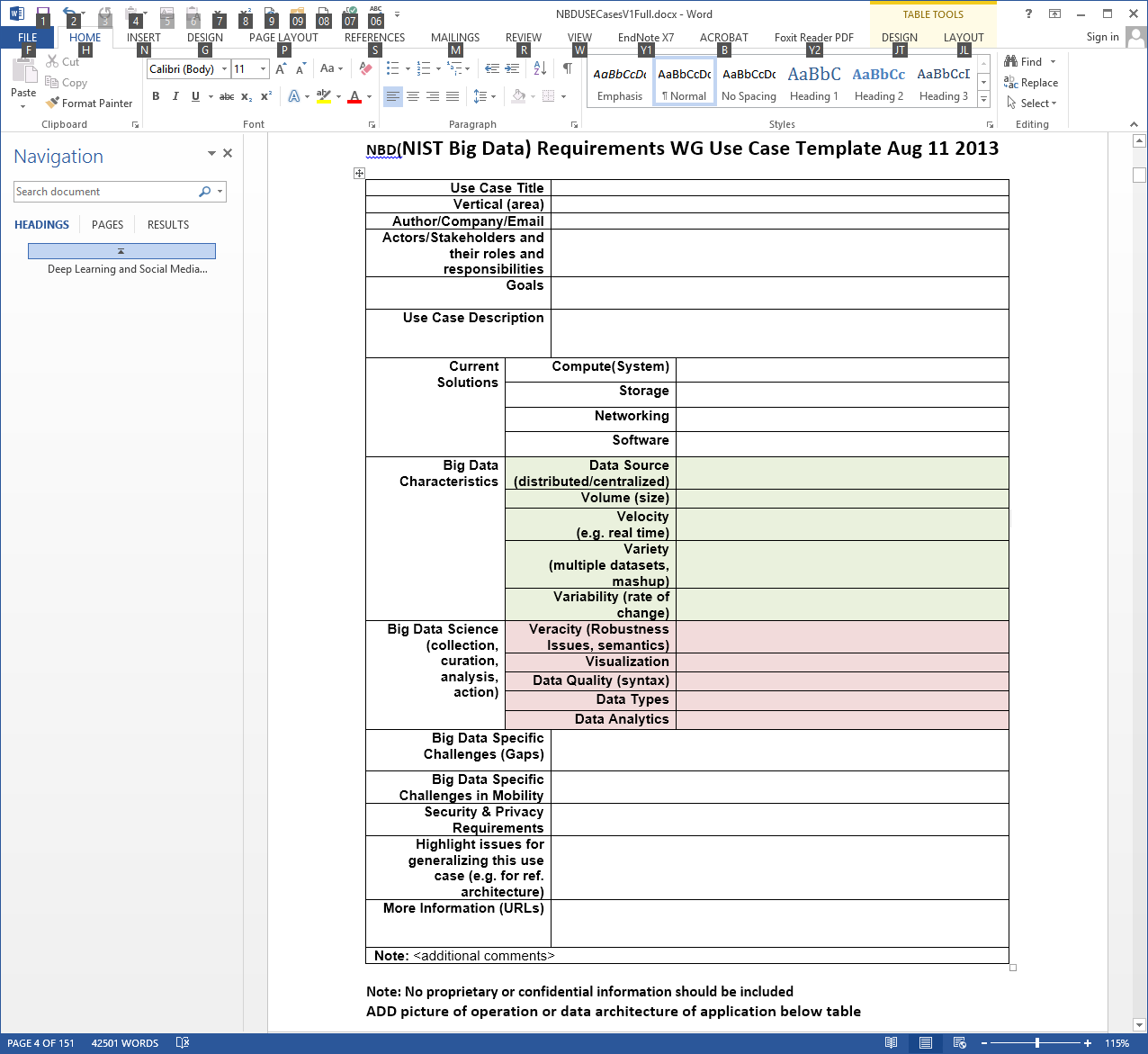 Use Case Template
26 fields completed for 51 areas
Government Operation: 4
Commercial: 8
Defense: 3
Healthcare and Life Sciences: 10
Deep Learning and Social Media: 6
The Ecosystem for Research: 4
Astronomy and Physics: 5
Earth, Environmental and Polar Science: 10
Energy: 1
51 Detailed Use Cases: Many TB’s to many PB’s
Record analysis requirements, data volume, velocity, variety, software and analytics etc.
Government Operation: National Archives and Records Administration, Census Bureau
Commercial: Finance in Cloud, Cloud Backup, Mendeley (Citations), Netflix, Web Search, Digital Materials, Cargo shipping (as in UPS)
Defense: Sensors, Image surveillance, Situation Assessment
Healthcare and Life Sciences: Medical records, Graph and Probabilistic analysis, Pathology, Bioimaging, Genomics, Epidemiology, People Activity models, Biodiversity
Deep Learning and Social Media: Driving Car, Geolocate images, Twitter, Crowd Sourcing, Network Science, NIST benchmark datasets
The Ecosystem for Research: Metadata, Collaboration, Language Translation, Light source experiments
Astronomy and Physics: Sky Surveys compared to simulation, Large Hadron Collider at CERN, Belle Accelerator II in Japan
Earth, Environmental and Polar Science: Radar Scattering in Atmosphere, Earthquake, Ocean, Earth Observation, Ice sheet Radar scattering, Earth radar mapping, Climate simulation datasets, Atmospheric turbulence identification, Subsurface Biogeochemistry (microbes to watersheds), AmeriFlux and FLUXNET gas sensors
Energy: Smart grid